Oklahoma SkillsUSA
[Speaker Notes: Emily Goff
OK SkillsUSA State Advisor for 2 years
Taught 7th-12th grades for 21 years, 12 as a BMITE CareerTech teacher at Morrison High School]
Members
15,554 total members in Oklahoma
[Speaker Notes: Abby Vandiver, National Postsecondary President
2 officers from Northeast Tech-Claremore
2 officers from Canadian Valley-El Reno, 1 running for National Secondary Office
2 officers from Canadian Valley-Chickasha, 1 running for National Postsecondary Office
1 officer from Mid-Del Technology Center
3 officers from Autry Technology Center, including the secondary president
1 officer from Tulsa Tech-Riverside
2 officers from Mid-America Technology Center, 1 running for National Postsecondary Office]
State Leadership & Skills Conference
Over 2000 competitors
4000 in attendance 
3 sites for Leadership
8 sites for Skills Contests
[Speaker Notes: Owasso-Photography and Culinary
798 Pipeliners Union-Welding and Welding Fab
Riverside-IT, Aviation, Video
Lemley-Job Readiness
Broken Arrow-Diesel and CNC
OSU-IT-Automotive and Collision
DoubleTree-Engineering and Customer Service
Cox Convention Center-Robotics, Graphic Design, CAD, Criminal Justice, Cosmetology, Construction Trades

Before:
Central Tech-Motorcycle and Truck Driving
Northeast Tech-Lineman Rodeo and Marine
Eastern Oklahoma County-Firefighter
Canadian Valley-Graphic Imaging, Sublimation
Meridian Technology Center-Mobile Electronics]
Heavy Equipment
https://youtu.be/vccjol7sBkU
[Speaker Notes: Southern Technology Center Hosted this demo]
Industry Partners
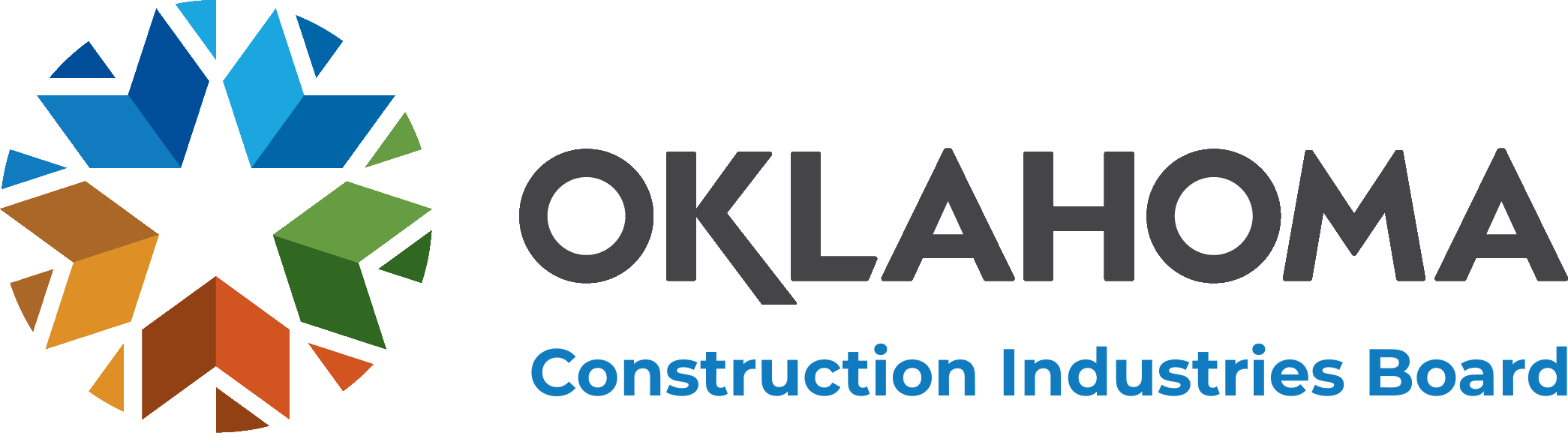 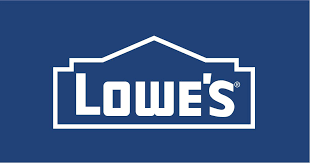 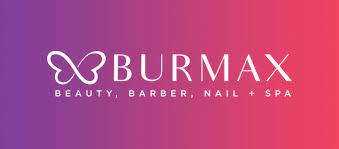 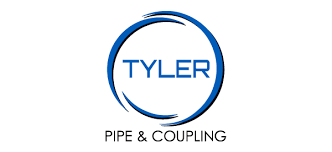 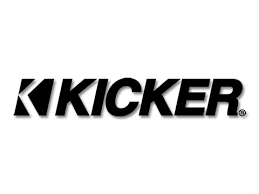 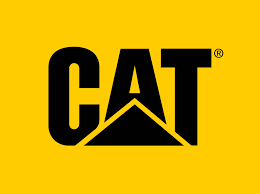 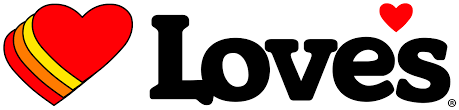 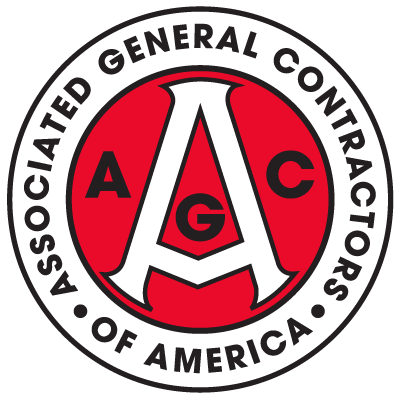 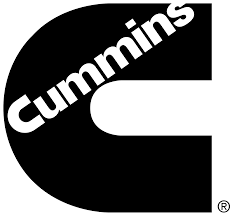 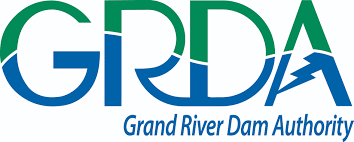 Industry Partners
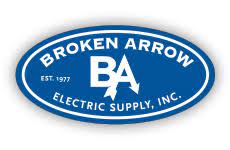 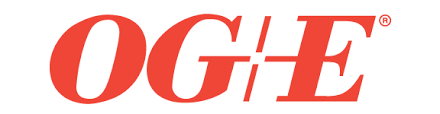 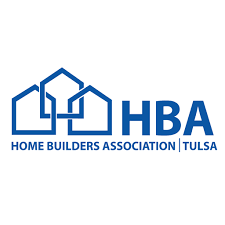 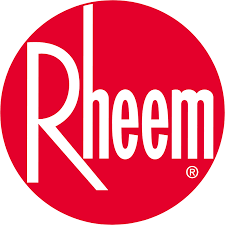 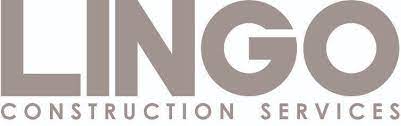 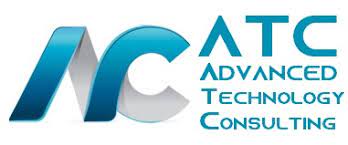 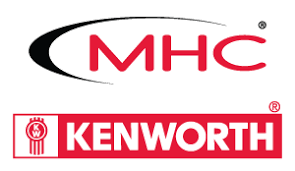 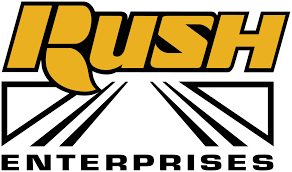 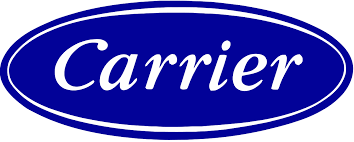 Industry Partners
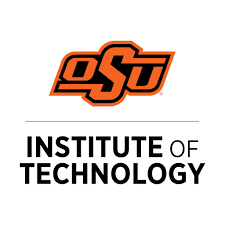 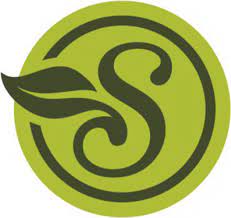 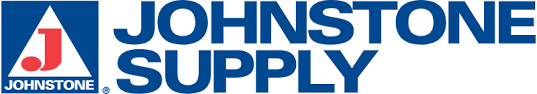 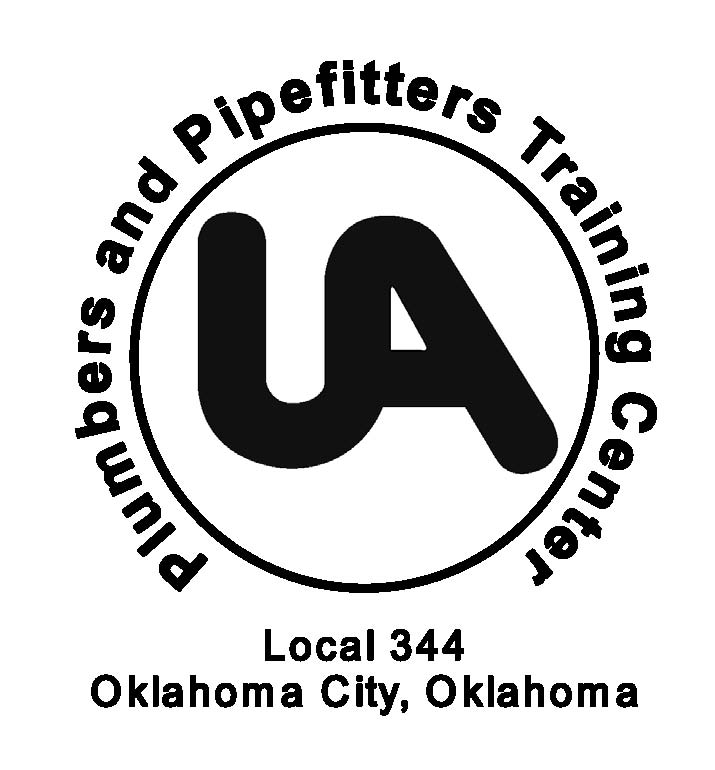 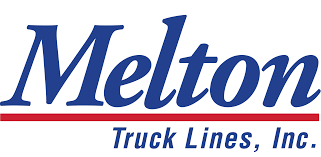 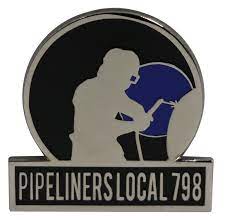 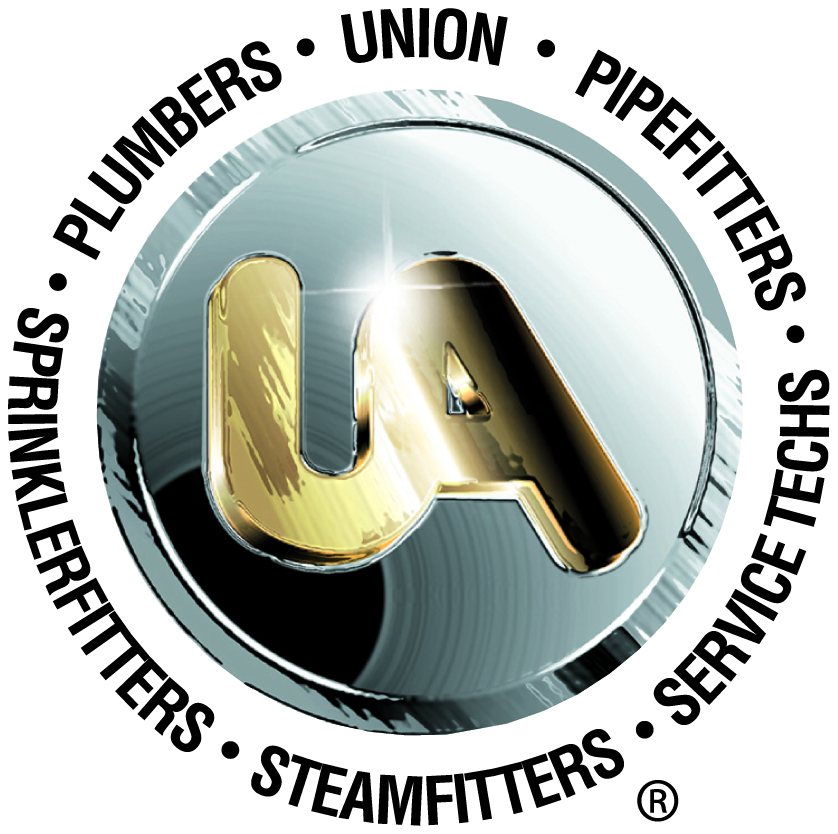 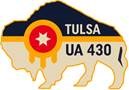 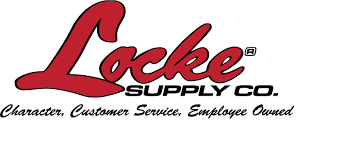 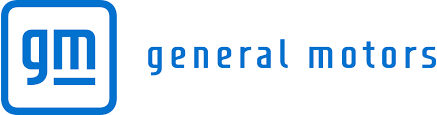 Industry Partners
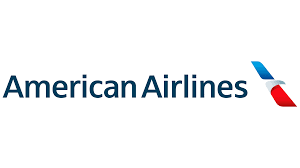 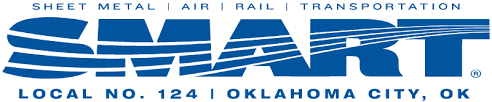 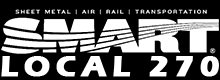 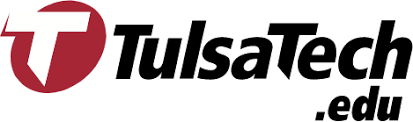 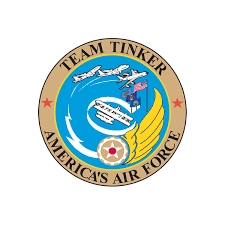 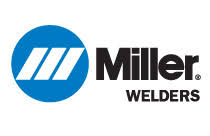 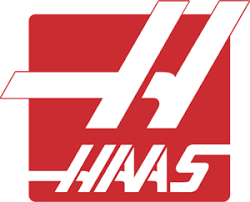 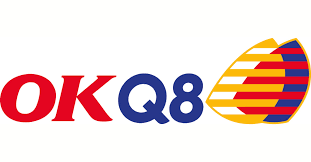 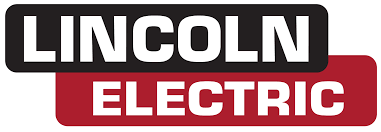 Industry Partners
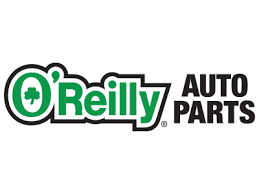 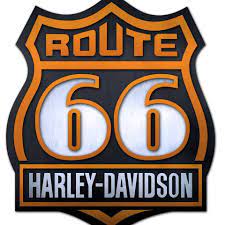 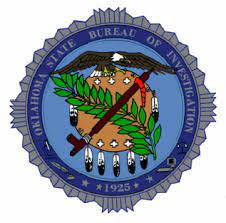 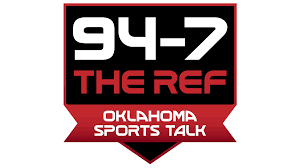 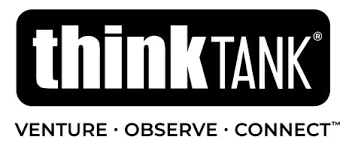 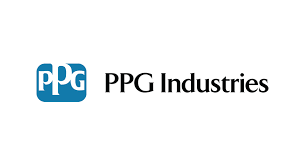 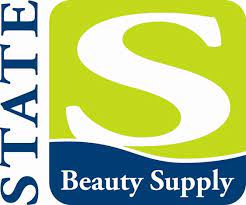 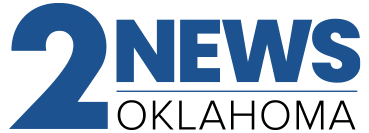 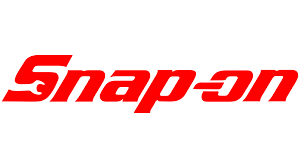 Industry Partners
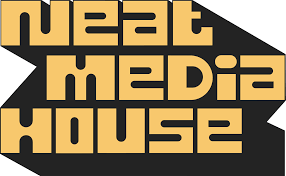 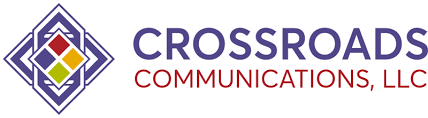 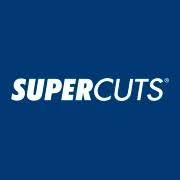 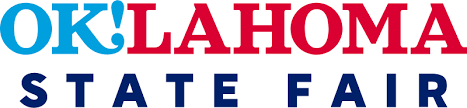 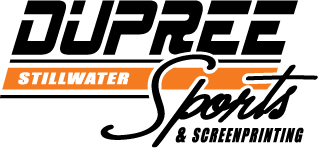 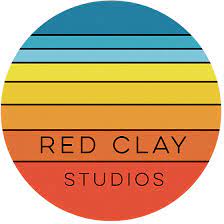 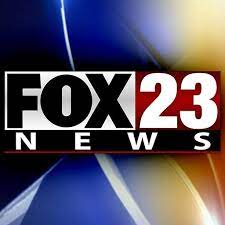 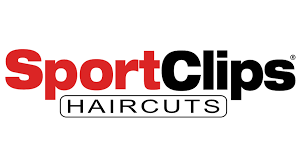 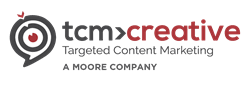 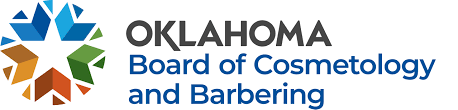 SkillsUSA Upcoming Events
Summer Leadership Institute

National Leadership & Skills Conference

District Officer Training
[Speaker Notes: SLI-June 5-8 in Enid
NLSC-June 19-23; 2nd at Nationals in medal counts last year, 38 gold, 22 silver, 14 bronze; delegation of 425 this year
DOT-August 28-30 at Metro Technology Center, springlake campus]